Adult Learning Principles, Methods and Techniques of Teaching Adults
Fran Johnson RN
Health Coordinator-SP Campus
Objectives
Principles of Adult Education
Characteristics of the Learner
Training Logistics 
Training Development
The Learner
Learning is a process, not a thing that can be seen. It is individual and personal.
5 Key Assumptions of Knowles’ Adult Learning Theory
1. Self Concept
2. Adult learner experience
3. Readiness to learn
4. Orientation of learning
5. Motivation to learn
Principles of Adult Learning
According to a study conducted by North Central Regional Education Lab,
“Adults will commit to learning when the goals and objectives are considered realistic and important to them.”
Training Process :
Tell students what you plan to tell them (explain subject material and learning objectives)
Tell them
Tell them what you told them (review learning objectives , 
activities ,etc.)
                      Tell Them
What’s Your Learning Style?
Knowing your learning style can help you become a more reflective learner
You can help those you are teaching by providing them with the opportunity to assess their learning style
Learning Style Inventory
        See it – Visual 
        Say it – Auditory
        Do it - Kinesthetic
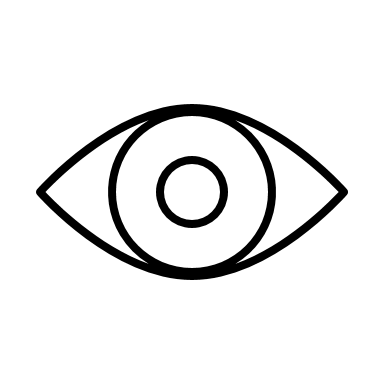 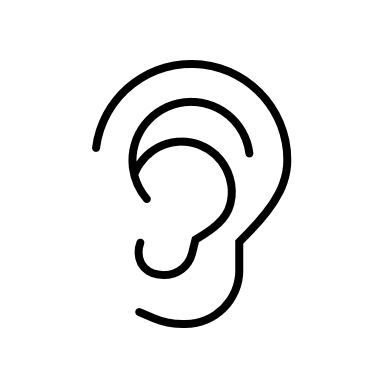 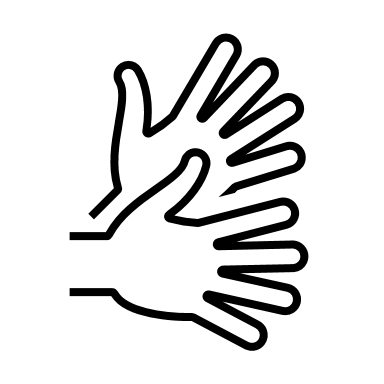 Learning Styles – Preference for information:
Visual / Verbal or Nonverbal - Prefers to read information, uses graphics or diagrams to represent information.                            This includes looking, seeing, viewing and watching. They prefer instructors who use visual aids. They learn well from written text or notes and like things organized in outline form. They visualize information in their “minds’ eye” in order to remember something. They like to work alone in quiet environments.
Auditory / Verbal - Prefers to listen to information.                                  This includes listening, hearing, and speaking. They learn best when information is presented to them through sound, reading aloud, group discussions and saying things aloud.
Learning Styles – Preference for information:
Kinesthetic / Tactile - Prefers physical hands-on experiences.     This includes moving, doing and experiencing. They learn best when doing a physical “hands on” activity. They Prefer to learn new materials in a setting where they can touch and manipulate materials. They learn best in physical active situations. They benefit from instructors/trainers who use in-class demonstrations, hands-on learning experiences, simulations, role play, case scenarios, etc.
Named Generations:
The Silent Generation: Born between 1925 and 1945, coming of age during the post-World War II era, a time of prosperity and relative peace in the Western world.
The Baby Boomers: Born between 1946 and 1964, coming of age during the civil rights movement, the Cold War, and the rise of consumer culture.
Generation X: Born between 1965 and 1980, coming of age during the end of the Cold War, the rise of personal computers and the internet, and the beginning of economic globalization.
Millennials/Generation Y: Born between 1981 and 1996, coming of age during the 9/11 attacks, the Iraq War, and the Great Recession.
Generation Z: Born between 1997 and 2012, coming of age during the rise of social media, the Arab Spring, and the ongoing COVID-19 pandemic.
Generation Alpha: Born between 2010 and 2025.
Generational learning styles vary:
With younger generations often preferring digital and visual methods, while older generations may favor traditional lecture-based approaches. Specifically, Gen Z, born in 1996 and after, thrives in environments with hands-on learning and real-world relevance. They also value practical experiences and independent exploration of topics. Older generations, like Baby Boomers, may prefer face-to-face interactions and traditional learning methods, while valuing clear instructions and structured learning environments.
Basic Principles of Adult Education
Adult education requires learner-centered methods and cooperative learning environment.
Adults learn best when:
They understand why they need to learn something
They have the freedom to learn in their own way
Learning is experiential or hands-on
The time is right for them to learn 
The process is a positive and encouraging
Introduction to Terms
Pedagogy 
The science and art of education
Strategies that are used to improve learning outcomes

Andragogy
Method and practice of teaching adult learning
Opportunities for Lifelong Learning in Adult Education
Lifelong learning represents an essential dimension of adult education, enabling learners to continually adapt and grow personally and professionally throughout their lives. As global industries evolve and demand new skill sets, adults increasingly recognize the importance of continuous education to remain competitive in the workforce and achieve personal fulfillment.
Flexible online learning platforms now play a pivotal role in making lifelong learning accessible to more individuals. Programs that cater to professional development, skill expansion, or personal growth are often designed to fit into the schedules of adult learners who juggle significant responsibilities.
Opportunities for Lifelong Learning in Adult Education
Moreover, the emphasis on lifelong education encourages the development of cross-disciplinary skills that are highly sought after in today’s job market. Adults are exposed to diverse knowledge areas, including new technologies, critical thinking strategies, and innovative problem-solving methods, which they can directly apply to real-world scenarios.
Challenges in Adult Learning
Adult learning comes with its own set of unique challenges that can impact the overall effectiveness and engagement of the learning process. One major challenge is balancing education with other responsibilities, such as work and family. Unlike traditional students, adult learners often juggle multiple roles, making it difficult to allocate dedicated time for coursework, study, and assignments. This can lead to increased stress and potential burnout if not managed effectively.
Time management is another common challenge. Adult learners must prioritize their schedules and remain disciplined to stay on track with their learning goals. The temptation to put schoolwork aside for urgent tasks or family obligations can significantly affect their progress and academic success.
The fear of returning to school after a long period away is also prevalent among adults. This can lead to self-doubt and anxiety about keeping up with the material, adapting to new learning technologies, and competing with younger students who may be more familiar with current educational practices.
Lastly, navigating the financial aspect of education can be daunting.
Learning Benefits
Adults spend a considerable amount of time and energy weighing the costs and benefits of a learning program. While younger learners accept the fact that the knowledge they are acquiring today will not be immediately applied to real-life scenarios, this is not the case for adult learners.
Before actively engaging in the learning process, adults need an important reason for continuing education, as well as an accessible and convenient mode of learning.
Hence, when designing courses, it pays to provide adequate information about the advantages of the course. This enables learners to explore the benefits that they will gain from the program.
Engaging learning programs:
Developing effective, engaging learning programs for adult learners is a challenge for many educational institutions and organizations. Adult learners don’t have the freedom to fully devote their time to education. Adult learners may also face challenges such as financial constraints, which hinder them from fully engaging in the learning experience.
How can Technology Enhance Adult Learning Experiences.
Technology plays a significant role in shaping modern adult learning, offering opportunities for personalized, flexible, and interactive education. Incorporating technology into adult learning enhances the learning experience, making it more accessible and engaging for adult learners.
Preparation and Delivery Skills
Recognize your strengths and weaknesses and don’t pretend to know all the answers 
• Dress appropriately 
• Watch your body language 
• Be responsive and flexible 
• Be sensitive to learners 
• Use your sense of humor
Avoid these pitfalls……..
Poor first impression
No sharing of objectives
Dull, dry and boring
Frozen in one spot or sitting the whole time
Weak or no eye contact
Poor visual aids
NO Humor
Poor preparation
( I smile because I have no idea what’s going on)
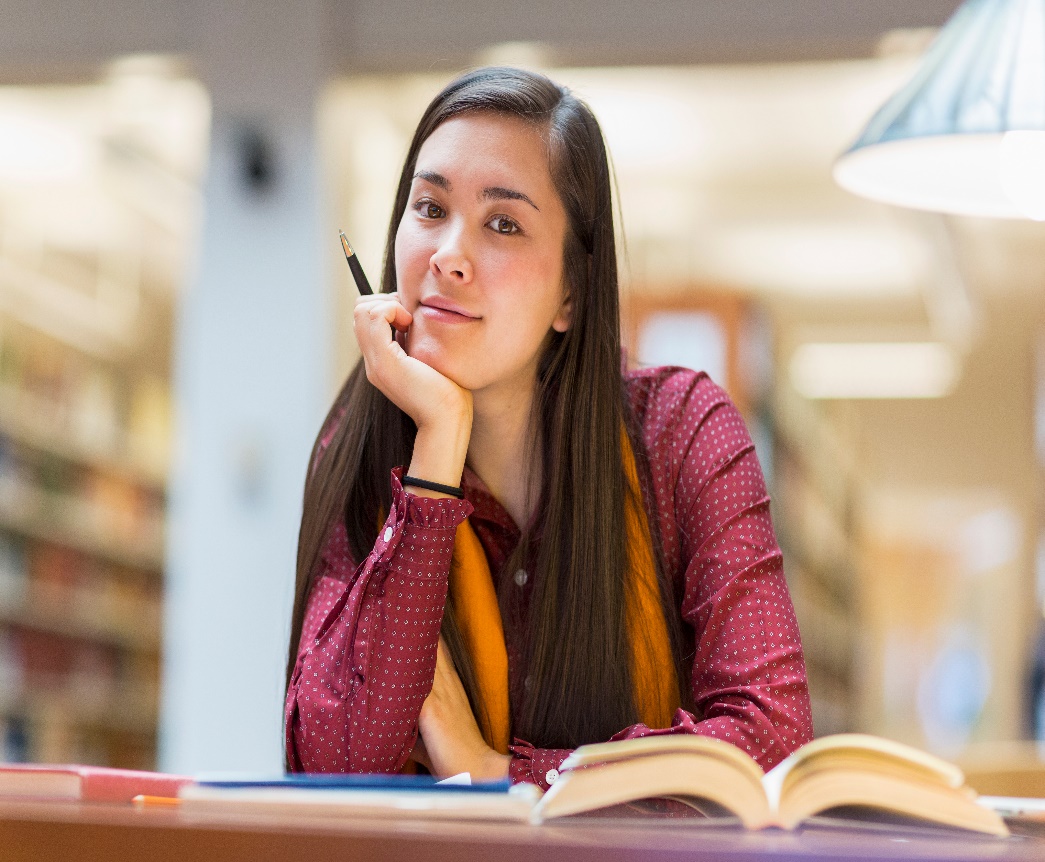 Stategies for Educators: Thriving in 2025
1. Embrace Technology Proactively
Stay Informed: Regularly update your knowledge on educational technologies.
Integrate Tools: Use platforms and apps that enhance learning experiences.
2. Foster Self-Directed Learning
Provide Resources: Offer a variety of materials for learners to explore.
Set Learning Goals: Guide learners in setting and achieving their objectives.
Strategies for Educators: Thriving in 2025
3. Prioritize Mental Wellbeing
 Offer Support: Connect learners with counseling services when needed.
4. Cultivate a Collaborative Environment
Group Activities: Incorporate teamwork into your curriculum
Peer Learning: Encourage sharing of Knowledge among learners.
5. Align with Industry Needs
Stay Current: Keep abreast of industry trends and skill demands.
Adapt curriculum: Modify your teaching content to met evolving needs.
. Embrace Technology Proactively
Stay Informed: Regularly update your knowledge on educational technologies.
Integrate Tools: Use platforms and apps that enhance learning experiences.
2. Foster Self-Directed Learning
Provide Resources: Offer a variety of materials for learners to explore.
Set Learning Goals: Guide learners in setting and achieving their objectives.
Conclusion
The world of adult education in 2025 is vibrant, dynamic, and full of opportunities. By understanding and adapting to these trends, we can not only enhance our teaching practices but also profoundly impact our learners’ lives.
As educators, we have the privilege and responsibility to guide adults on their learning journeys. Let’s embrace these changes, innovate our approaches, and inspire a generation of lifelong learners.
Reference:
Trends Shaping Adult Education in 2025, United College –Dec.2024
Creating Training using Adult Learning Principles 
Knowles, M. (1984). Andragogy in Action. San Francisco: Jossey-Bass
Knowles, M., Holton, E. & Swanson, R. (2015). The adult learner: The definitive classic in adult education and human resource development.(8th ed.). New York, New York: Routledge. 
Pashler H, McDaniel M, Rohrer D, & Bjork R. (2009). Learning styles: Concepts and evidence. Psychological Science in the Public Interest, 9, 105–119.
Oklahoma Career Technology – Susie McEachern-Lauer